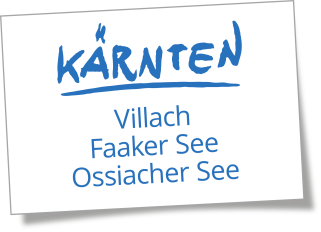 Mit Abstand…der schönste Urlaub seit langem
Personal – Folie1
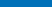 GUTSCHEIN
Hier können Sie z.B. ein Foto von Ihrem Betrieb einfügen.
im Wert von € xxx,--
Ausgestellt von/Einzulösen bei: 
Ferienwohnung Muster
Musterstraße 99
9999 Musterort 

Ausstellungsdatum: xx.xx.2020 
Gutscheinnummer: 001/2020
Wir freuen uns auf Sie!
Unterschrift/Stempel